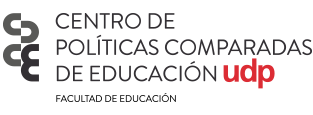 DESAFÍOS DE GESTIÓN UNIVERSITARIA - SIGLO XXI
José Joaquín Brunner
www.brunner.cl
22 de septiembre de 2016
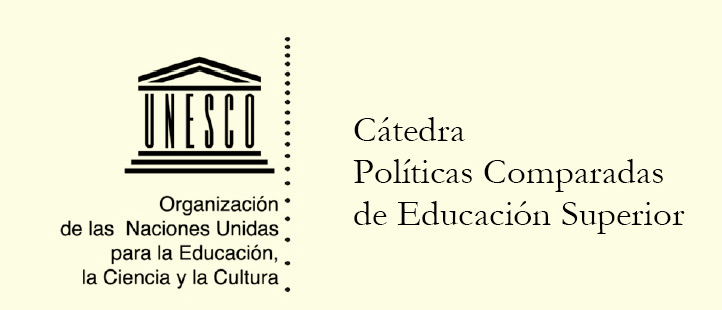 Contexto básico
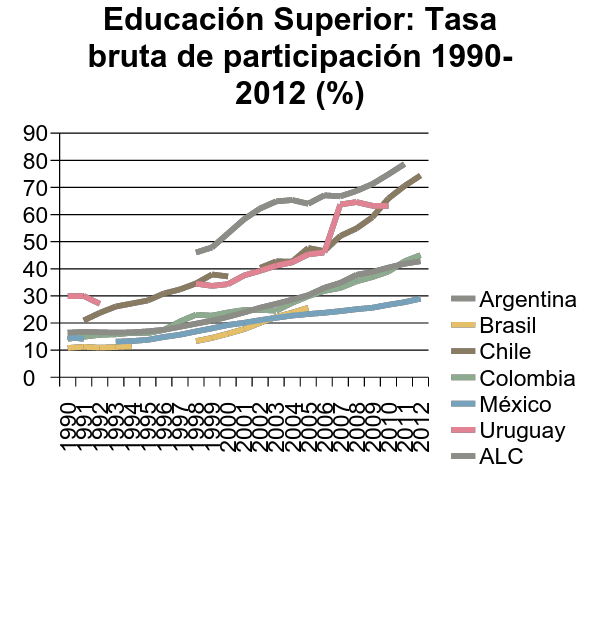 UIS, Banco de Datos
Brunner y Ferrada, Educación Superior en Iberoamérica – Informe 2011
1,2 y 3: Refiere a fuentes distintas y diversas.
Contexto (1)
Instituciones devienen organizaciones
Organizaciones académicas diferenciadas horizontal y verticalmente
Horizontalmente: proliferan unidades de todo tipo: cursos, programas, especialidades, centros, unidades de vinculación
Verticalmente: proliferan niveles desde individuos/ estamentos; base, departamental y carreras; intermedio, facultades; superior: instancias directivas académicas y administrativas. Asimismo: pregrado, grado, posgrado
Peculiaridades de organizaciones académicas
Autoridad fundada en la base (bottom heavy)
Unidades sueltamente acopladas
Redundancia
Culturas de institución, organizaciones, tribus disciplinarias
Tensiones entre poder académico y gerencial
Contexto (2)
Sociedad civil y Estado esperan cada vez más de las universidades y demás IES
Discurso las transforma en piezas vitales del desarrollo, movilidad social, integración,  competitividad, internacionalización
Ambiente se vuelve más competitivo y exigente con multiplicación y diversificación de demandas
Entorno político-normativo cambiante, exigente, nuevas regulaciones, accountability, nuevo contrato con el Estado
Entorno socio-económico y cultural ‘turbulento’: el fenómeno del academic capitalism y las relaciones Universidad con el Estado, sociedad civil, mercados
Revolución gerencial
Gestión adquiere centralidad estratégica: gerencialismo
Se profesionaliza crecientemente en todos los frentes:
Gobierno corporativo refuerza línea ejecutiva
Foco gerencial en RRHH: reclutamiento, carrera, evaluación
Foco en estudiantes: admisión, apoyos, actividades 
Foco en funciones c/vez más complejas: docencia, investigación, tercera misión
Nacen nuevas funciones y se refuerzan otras:
Manejo económico y generación de un excedente
Aseguramiento interno de la calidad
Análisis institucional e indicadores de todo tipo
Orientación hacia el empleo y la empleabilidad
Desarrollo de infraestructura y equipamiento
Administración servicios complejos: hospitales, bibliotecas, medios de comunicación, deporte
Desafíos de la gestión
Gestión de la adaptación a un entorno ‘turbulento’: innovación y emprendimiento
Gestión del cambio interno: gobierno (liderazgo), managerialismo versus cultura académica
Gestión del tiempo: corto, mediano y largo. Planeamiento e inmediatez
Gestión de la pertinencia: competencias, empleabilidad, transferencia e impacto (mediciones)
Gestión de la calidad: evaluar, mejorar, innovar
Gestión de la productividad: riesgos del taylorismo e ISIficación
Gestión de la internacionalización